ATIVIDADE DE EXTENSÃO  II Modelagem e recuperação de dados
Cursos: Análise e Desenvolvimento de Sistemas e Sistemas de Informação
Instituição do 3º Setor: Igreja
Presbiteriana Renovada
Equipe: Marcelo Leandro de Deus Campos
Jhonata Cassio Batista de Moura
Eldom Pinto Costa
Lucas Eduardo Guimarães Fernandes
Professor Articulador: Antônio Carlos Guedes de Moraes
Sumário
Árvore de ProblemaCausa:Falta de clareza na mensagemProblema:Demora na comunicação, dificuldade para lembrar todas as datas comemorativas, dificuldade para encaminhamento de orações diárias, divulgação de eventos, convocação para tarefas da igreja, dificuldade para saber quantidade de membros que frequenta a igreja.Solução:Sistema que agilize a comunicação para todos os membros da igreja, ajude a comunicação diária da igreja, divulgação de todos os eventos que irão acorrer
Objetivos: Estabelecer um sistema de comunicação integrado, claro e acessível, que garanta que 100% dos membros ativos recebam as informações importantes da igreja
BACKLOG DO PRODUTO1- Cadastro e edição de membros com dados pessoais2- Histórico de frequência em cultos3- Cadastro de cultos, reuniões, retiros e eventos especiais4- Envio automático de lembretes por e-mail ou WhatsApp5- Canal de pedidos de oração ou atendimento pastoral6- Acompanhamento de novos convertidos7- Agendamento e registro de batismos.
Obrigado pela Atenção!
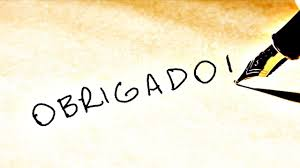